ASIAN AND PACIFIC ISLAND CATHOLICS
   NATIONAL ENCOUNTER
   July 15-17, 2024
  Indiana university-purdue University Indianapolis (IUPUI)

A pre-event of the national eucharistic congress
   You are invited










   For MORE INFORMATION:  scapa@usccb.org
    Secretariat of cultural Diversity in the Church
            Asian and Pacific Island Affairs
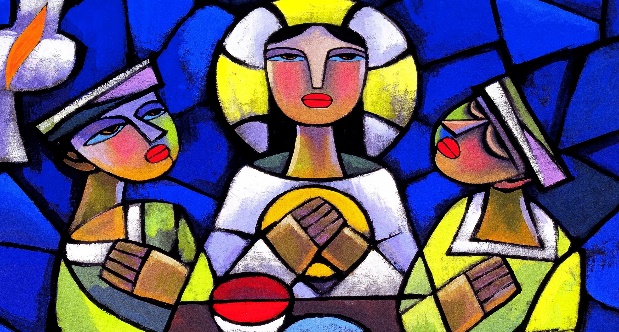